Combination of Functions
Chapter 1.4
p. 109
Combining Functions - Sum
Combining Functions – Difference
Combining Functions - Product
Combining Functions - Quotient
Composition of Functions
Value fed to first function 
Resulting value fed to second function  
End result taken from second function
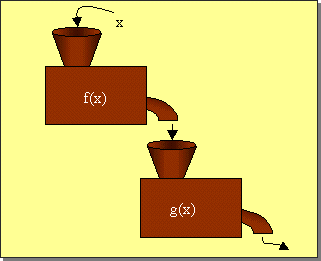 Notation
Notation for composition of functions:



Alternate notation:
Try It Out
Given two functions:
p(x) = 2x + 1 
q(x) = x2 - 3 
Find  p( q(x) ) = 2(        ) + 1
p (x2 - 3) = 2 (x2 - 3) + 1 
2 (x2 - 3) + 1 = 
2x2 - 5 
Try determining  q ( p(x) )
Try It Out
q ( p(x) ) = (  p(x)  )2 - 3 

q ( 2x + 1) =  (2x + 1)2 – 3  
  (2x + 1)2 – 3 =
   4x2 + 4x + 1 – 3 =
   4x2 + 4x - 2
Try It Out 2
Find:
Now find
Are they the same?
Composition of Functions
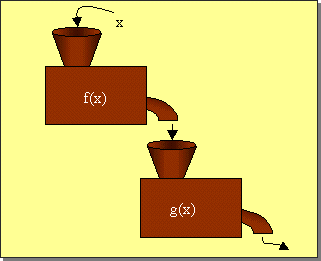 Adapted from:
www.letu.edu/.../SecondEd%20ppt%20lessons/Lesson%208.1

Precalculus with Limits, A Graphing Approach (Larson, Hostetler, and Edwards)